Developing a Community Broadband Roadmap
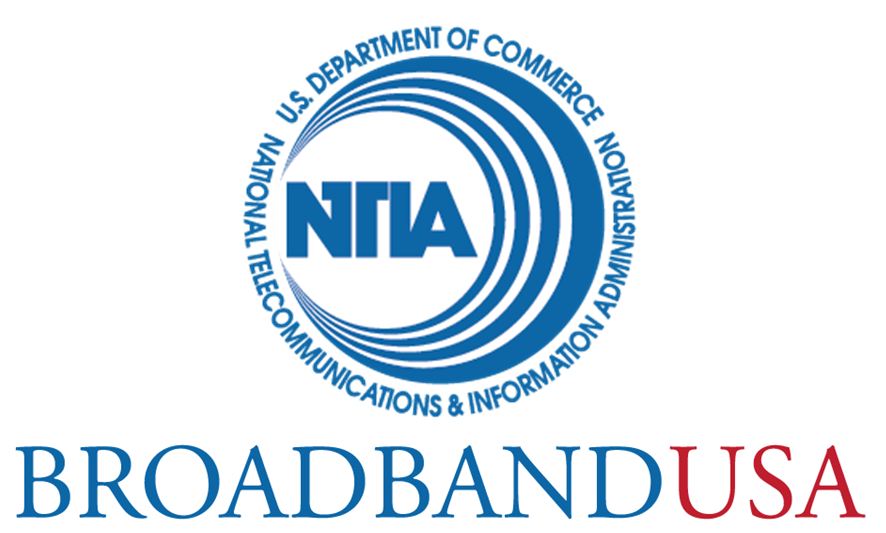 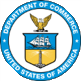 [Speaker Notes: Good morning! My name is            and I am (title). 

Thank you for joining us today for our third SET workshop entitled : Developing a Community Broadband Roadmap
The session today will include some of the guidance that we have found particularly useful offer to as well as best practices on building a broadband infrastructure business plan.]
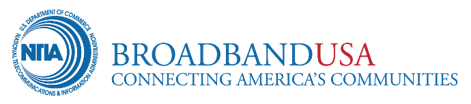 Part 3: Building Broadband Infrastructure Business Plans
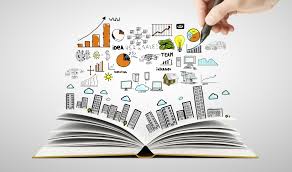 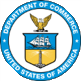 [Speaker Notes: The business plans for infrastructure projects should include implementation and financial details. The necessary information depends on whether the community is encouraging local providers to expand services, using services from existing providers or constructing and/or operating a new network with partners. The details of the plan also depend on who will benefit from the project, for example — residences, local or tribal government sites, public safety, community anchor institutions, businesses and economic development districts and third parties purchasing wholesale services. This session will take you step by step though building a business plan.]
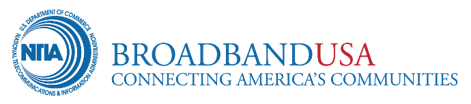 Part II Recap
What will you gain from a partner?:
Filling a knowledge gap?
Reaching new stakeholders?
Accessing additional funding sources?

Identify potential partners that increase: 
Cost-Sharing
Revenue Potential
Expertise and Support
Institutional Collaboration
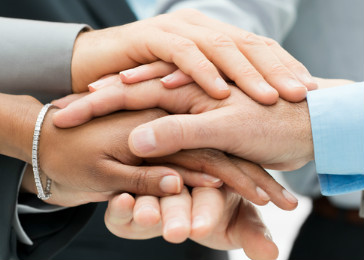 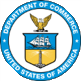 [Speaker Notes: In Part 1 we discussed planning. The outputs from the communities planning activities should inform their selection of a specific broadband implementation strategy and business plan. In Part II of this series, we discussed how to build partnerships that help your community be successful
Consider what your community hopes to gain from a partner:
Would they fill a knowledge gap?
Could they help build project support by reaching new stakeholders?
Do they have access to additional funding sources?

Identify potential partners that would increase or expand: 
Cost-Sharing
Revenue Potential
Expertise and Support
Institutional Collaboration
Partners can be key to expanding the availability and adoption of robust, high quality, affordable broadband services.]
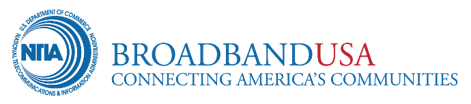 Part III: Building a Business Plan
Key aspects of network planning:
What is available in the marketplace?
Users and customers needs 
How can a network meet needs?

Critical components of a business plan:
Overview
Network highlights
Detailed financial information
Implementation strategy
Role of Partners
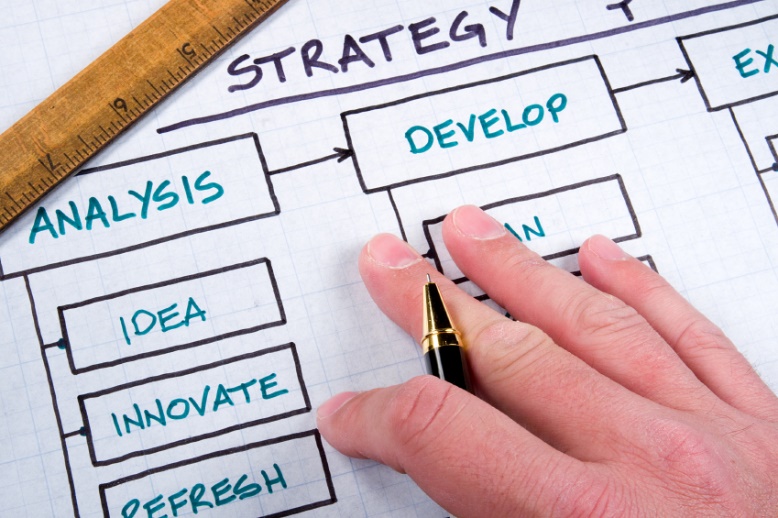 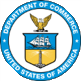 [Speaker Notes: In Part III, we will discuss how to build a broadband infrastructure business plan. Implementing broadband network infrastructure — alone or with partners — is a major financial investment requiring significant expertise, staff time and resources. Communities should draft preliminary business plans (and financial pro forma forecast models) to evaluate the financial and operational implications of each option under consideration.
Consider key aspects of network planning:
What is available in the marketplace?  Ask “what is the marketplace in my community?” Institutions, businesses, residential all of the above?
What do users and customers need? Don’t assume you know. Do the research.
How can a network meet those needs and what type of network?

Understand the critical components of a successful business plan:
Overview of the project and its objectives
Network build, operations, marketing and maintenance highlights
Detailed financial information, including the economic return, including forecasts of expenses and income, revenue, potential cost savings and/or other factors.
Implementation strategy
Role of Partners]
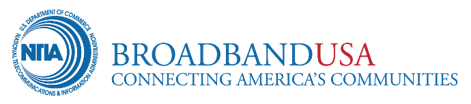 5 Key Steps to Developing a Business Plan
Step 1. Make decisions on network types based on 	community roadmap & partnership assessment

	Step 2. Perform research

	Step 3. Determine demand offering

	Step 4. Consider operational requirements

	Step 5: Document financial projections
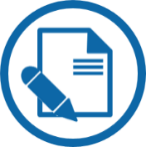 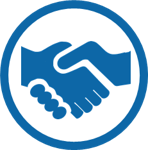 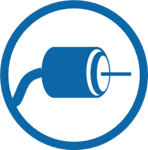 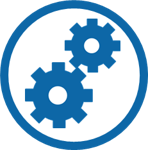 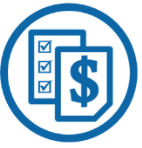 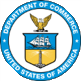 [Speaker Notes: Each community can work through five key steps to develop a successful business plan
Step 1. Make decisions about your network project based on community roadmap and partnership assessment- including organizational structure.
Step 2. Perform research on resources, target market, providers, and gaps-including an asset inventory.
Step 3. Determine demand for target users and program offering. Just internet or triple play? And to who? 
Step 4. Consider operational and marketing requirements and available resources. Each type of network will have differing requirements.
Step 5. Document funding financial projections. Remember your projections are only as realistic as your assumptions and the assumptions need to be based on research.

At this point, the planning process will have identified the technologies for the project, primary partners, options for organizational structures and possible financing plans. Now it is important to document how to finance and implement the specific projects through a business plan.

Communities need to determine: 
Whether their plans can leverage existing projects or facilities. 
How they plan to implement and operate the projects. 
How they plan to finance the project and how to make financing sustainable. 
The scale and scope of the project plans, which include operational and financial models. May differ significantly depending on the types of projects and communities involved. Since circumstances change, the information in the business plan will need to be continually updated.]
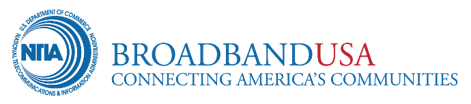 Step 1: Review Network Types
Institutional Network
Network that connects community organizations
Network that provides service from an Internet Point-of-Presence
Middle-Mile
Last-Mile
Network that provides service to an end user
Interconnection
A connection of two networks at a designated point
Open Access
A network providing non- discriminatory, wholesale service
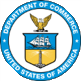 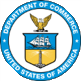 [Speaker Notes: Communities should speak with other stakeholders-including private broadband service providers- to discover common interests and to lay the ground work for potential partnerships and to assess what network type is needed. 

The following are the types of networks that can guide the project’s planning and implementation:

Institutional network - Network that connects community organizations (e.g., schools, libraries, local and tribal governments, hospitals. These are often owned and operated by a local government.

Middle-mile - Network that provides broadband service from an Internet Point-of-Presence to one or more networks. The connection between a local network, also called a “last mile” connection, and the backbone Internet network.

Last-mile - Network that provides service to an end user (e.g., home, business of CAI)

Interconnection - The linking of numerous telecommunications networks to exchange user traffic. A connection of two networks at a designated point providing access to a variety of customers or end-users

Open access - Networks that offer wholesale access to network infrastructure or services provided on fair and reasonable terms with some degree of transparency and nondiscrimination. A network providing infrastructure that provides non- discriminatory, wholesale service 


Service offerings and whether they are offered to institutions only and business only or residences will largely determine the type of network. Communities choose an implementation strategy based on their strengths, weaknesses and capabilities, and those of their potential partners, along with the market demand and needs of their end users.  Communities  should evaluate the degree to which they want to take on a significant role in a complex broadband infrastructure project and how each of the network types described above can best help it realize its goals.]
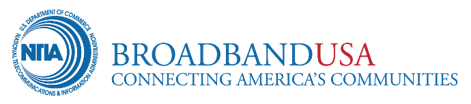 Identify Potential Uses, Users or Customers
Residential
Institutions
Local governments
Schools and libraries
healthcare sites
Community centers
Defined community 
Multi-family 
      residences
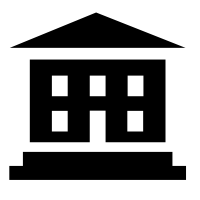 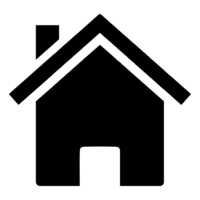 Businesses
Smart Cities
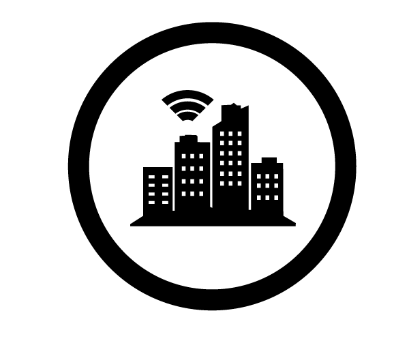 Smart grids 
Environment
Health & Water
Public-Wi-Fi
Small businesses
Large business
Business park
Utilities
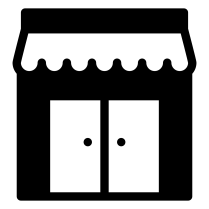 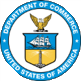 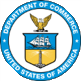 [Speaker Notes: Communities can identify potential uses, users or customers to shape project implementation

Based on potential uses, users or customers, the business plan identifies the services that may be offered by either the wholesale and/or retail broadband network. The work associated in developing the service plan varies depending on the scale and the market for the broadband initiative. Getting out into the market and speaking directly to potential customers or users should reveal if there are any unforeseen challenges that must be overcome to attract target customer, as well as the mix of services that should be offered and at what price or cost savings points. Although the exact service to be offered can be refined further in the implementation process, the business plan should reflect the grouping of services that are targeted to different types of customers and a broad sketch of the price structure.

Residential 
Residents of a defined community or location. These will include home businesses which may require a higher level of service.
Multi-family residences, MDUs

Institutions
Schools-public K-12,community colleges, technical schools, higher education, libraries
Hospitals and healthcare sites
Local and tribal governments including remote facilities, 
Community and senior centers

Smart cities
Smart grids (e.g. transportation, street lighting)
Big data 
Environment
Health
Water
Public-Wi-Fi

Businesses- 
Business license data by industry code (manufacturing, technology, media, medical, banking, entertainment, production, incubators etc.)
Land use plan and circulation element(systematic upgrade and ongoing maintenance of a transportation system) 
Redevelopment data
Small businesses
Large business
Business park

Utilities
Communities should always plan for the future by adding fiber and conduit that exceeds the plan’s initial estimates. The expense of adding fiber and conduit during the initial construction phase will be far less than adding it later. Adding structural supports on towers during construction will open up future revenue opportunities from other network operators that are willing to lease tower space for their equipment. Broadband networks and innovative ideas to use them are always growing. The network design should accommodate locations where future development may occur, such as proposed sites for industrial parks, government offices, healthcare facilities and other community buildings.
Ways to identify potential users, uses or customers include
Speaking engagements
Working with government and community boards of directors
Surveys
One-on one meetings
Participation in forums and public meetings
Workshops]
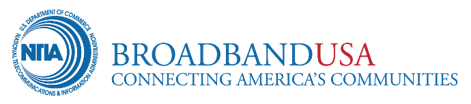 Choosing an Implementation Strategy
1
Encourage provider to extend network & provide service
Work with a MM Provider to expand to targeted customer
Encourage a LM Provider to expand service area
Encourage existing providers to include capacity
2
Run network on another provider’s network
Serve local government
Manage networks of regional facilities
3
Build or extend network
Participate in a partnership that owns and operates a network
Interconnect a network with other providers
Own, build or extend a network
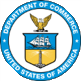 [Speaker Notes: Once a community determines the broadband infrastructure and capacity it needs, the resources that it or its partners can devote to the project, and the financial ramifications of various options, it is time to move forward with the primary implementation strategy.  A community can choose an implementation strategy based on strengths, weaknesses, and capabilities and those of their potential partners, along with the market demand and needs of their end users. Communities should evaluate the degree to which they want to take on a significant role in a complex broadband infrastructure project. 

Option 1: Encourage provider to extend/build network and/or provide service: Find out who provides high-speed Internet service to local residents and businesses. It may be more than the cable company. Are discounted and/or low cost subscriptions offered to low-income residents?

Digital literacy and public computing: Who offers digital skills classes? Where are public computer centers located? Is training targeted to particular segments of the community (e.g. seniors, immigrants)?  
Internet adoption and use: Is public Wi-Fi available? Where? Do any organizations offer discounted or refurbished computers to residents in need?
Work with a MM Provider to expand to targeted customer
Encourage a LM Provider to expand service area
Encourage existing providers to includes capacity and or services

Typically, integrating the demand side for broadband is important to encourage other broadband providers to increase supply by building or expanding their networks. Communities have several ways to incentivize this outcome, such as leveraging their buying power by aggregating the broadband demand of several government departments. In this scenario, all departments would collectively form one long-term customer contract for the broadband network. Governments can also take the initiative to assess broadband demand from local institutions in addition to their own departments to help broadband providers. 

Option 2: Run network on another provider’s network: VPN ?   leased lines? Strands of fiber? Dark fiber
Serve local government and or community anchor institutions
Manage networks of regional facilities via a MM network

Communities can buy services from a broadband provider, freeing them from the responsibility of managing equipment, networks or other implementation duties. Others may choose to run virtual networks over another provider’s broadband infrastructure. By doing so, they can serve local and tribal government facilities and other CAIs as well as manage networks of regional facilities via a middle-mile network. If a local or tribal government operates its own virtual network, it is usually responsible for the equipment, operations and management of the virtual network.

Option 3: Build or extend network
Participate in a partnership that owns and operates a network. There are a variety of possibilities here for communities. An effective broadband partnership spreads the risks and costs related to necessary capital investment, execution challenges and adoption hurdles between the private and public sector 
Interconnect a network with other provider networks. For example connect the communities institutional network to a open access middle mile network
Own, build or extend a network. This is of course subject to state law restrictions

This broadband network implementation strategy is used when communities seek to: 
Participate in a partnership that owns and operates a broadband network.
Interconnect a network with those of other broadband providers.
Own, build or extend its own broadband network.
Own, build or extend a broadband network but have it operated and/or services provided by one or more separate entities.

Communities need to decide what level of involvement they have the capacity for-

Option 1 requires little hands-on implementation responsibilities but calls for significant political action to update and streamline regulatory requirements to incentivize a broadband provider to build or extend a middle-mile or last-mile broadband network.
Option 2: requires a local or tribal government to have the financial resources to enter into a contract with a broadband service provider. Contracts may range from ones where the broadband provider provides all services and equipment to where the local or tribal government (and any partners) purchases capacity, provides the equipment and manages the network services it offers.
Option 3 requires significant resources to build infrastructure, whether alone or with partners, and sustained oversight and staff effort to ensure network engineering, construction, marketing, customer support and management tasks are being carried out according to the project plan.]
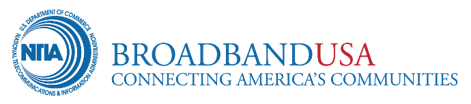 Step 2: Research Customers, Offerings and the Market
Factors for Consideration
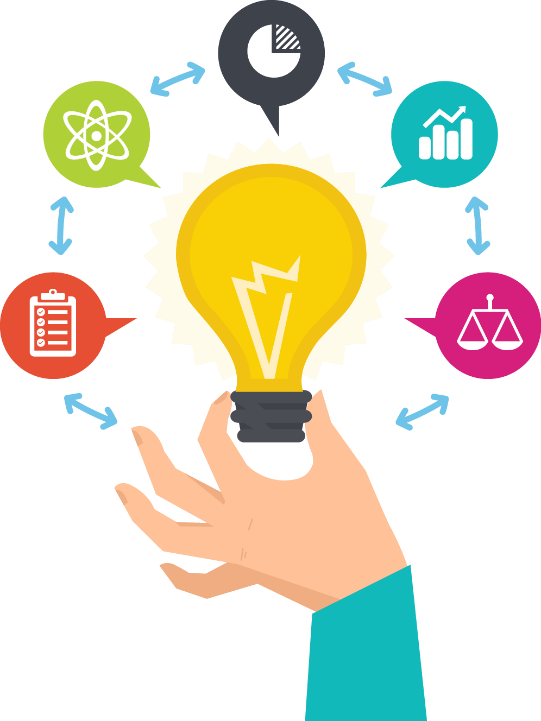 Funding
Demographics
Age
Education
Employment
Income
Market
Product offerings and pricing
Gaps in service offerings
Resources
Government assets
Personnel resources/expertise
Funding availability
Barriers to Entry
Elements that might hinder deployment
Community Uses
Expertise
E-Commerce
Educational and health opportunities
Economic Development
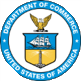 [Speaker Notes: Step 2: communities can research the customers, offerings and the market

Factors for consideration:
Demographic data: Age, Education, Employment, Income

Housing Trends 
Location of new developments
MDUs
Rental or home ownership 
Employment
Occupation Profiles, Unemployment, Home Prices Direction
Location of new business parks, Revitalization plans

Resources
Government or partner-owned assets
Does the local government have its own inward looking institutional network (INET)?
Is the INET owned by the government or the result of a cable franchise and if so when does the franchise expire?
Does the INET serve schools or libraries?
Has the government replaced T1 leased lines with fiber for internal communications?
Personnel resources and expertise
Funding availability

Potential community uses
E-Commerce
Educational and health opportunities
Economic Development
	Has the local government created a Tax Increment Financing (TIF) district? (Public financing method used as a subsidy for infrastructure based on improving property values)
	Has the local government supported a Business Improvement District (BID)? (Businesses pay an additional tax (or levy) in order to fund projects within the district's boundaries) 

Market
Current product offerings and pricing, Gaps in service offerings and infrastructure

Barriers to entry
Elements that might hinder broadband service deployment. Look at what the local community  can offer or make easier such as one stop permitting or time certain review for ROW use or making assets available. 

Plots of local land suitable for node or NOC locations; Inside space of government building for hub locations

This can be used to attract private investment or the community can put in conduit or fiber itself as the cost can be greatly reduced.
Is a dig once policy in effect?
Planned street resurfacing- when and where
Planned sidewalk repairs-when and where
Planned underground public works projects-when and where 
Scheduled underground permits to contractors and telecommunications companies]
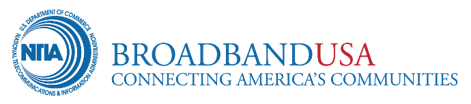 Consider the Market’s Operational Elements
Current Demand
Industry Trends
Estimated 3 to 5 year subscribership rates
Market fluctuation factors
Speed and capacity
Network growth rate
Nationwide trends
Fiber to community Smart Cites
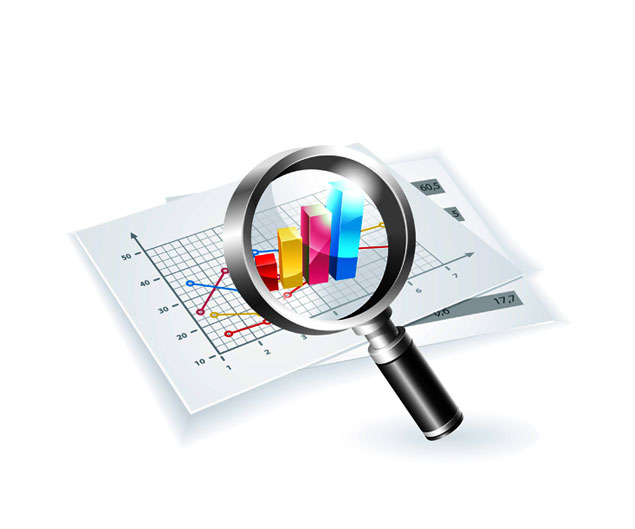 Target Customer
Provider Analysis
Residences
Businesses
Community 
Organizations
Smart Cities
Service offerings
Reliability of service
Market share 
Customer base
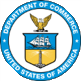 [Speaker Notes: When assessing a market, a community can also consider the market’s operational elements

Industry Trends
Have improvement to exiting networks been made such as upgrades or rebuilds, and if not what would they look like- Deeper fiber into neighborhoods, added backhaul capacity, more towers, FTTH? 
Nationwide trends, research what similar communities to yours have been  doing to improve broadband
Use of fiber-to-the-premise or fiber to community organizations
Is your community looking at what is needed to be a Smart City 

Target Customer
Residences
Businesses
Community institutions
Smart Cities projects

Current/Future Demand
  Estimated three to five year subscribership rates
Factors leading to market fluctuation
Need more speed and capacity

Provider Analysis
Service offerings
Reliability of incumbent service
Incumbent market share 
Current customer base

Continued consideration of the markets operational elements as they might affect the financial health of the  broadband project in future years.]
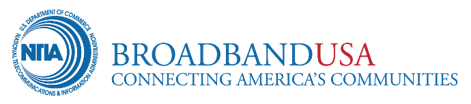 Step 3: Determine Future Service Offerings
Identifying demand allows leaders to:
Select service offerings
Determine pricing structure
Forecast revenue and expenses
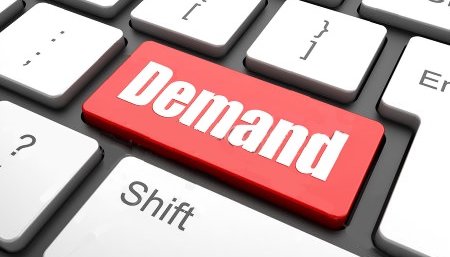 Forecasting future offerings:
Gives a prediction for the community, partners and funders
Demonstrates growth potential
Illustrates risk
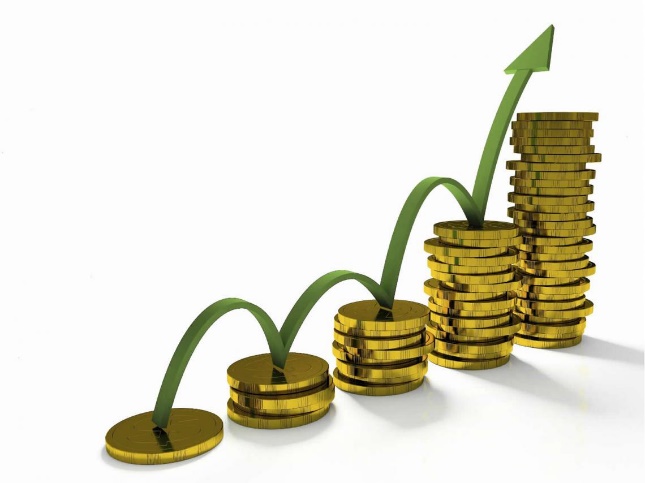 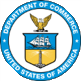 [Speaker Notes: Step 3,  A community can determine future service offerings based on customer and user needs. 
Identifying demand allows project leaders to:
Select service offerings, internet only,3 play dark fiber etc.
Determine pricing structure
Forecast revenue and expenses and or cost savings and goal achievement

Forecasting future offerings:
Gives a forecast for the community, partners and funders
Demonstrates growth potential
Can illustrate risk thresholds

Based on this analysis and the analysis of the markets operational elements, communities should consider: 
How to leverage and expand existing networks and services; 
The service package and pricing to meet the needs of the local market and whether services will provide wholesale or retail and how to aggregate demand by groups of users. 

As part of this plan communities should be ready to:
 Develop top notch customer outreach and marketing plans, which are essential to any successful service launch
Develop information about services and pricing
Develop packages that scale as customer or user needs expand
Work with other service providers to expand offerings (e.g. cloud services, building control systems, video)]
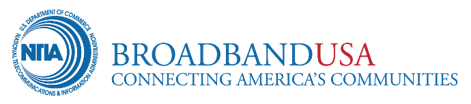 Consider Customers and Benefits
Product Offerings
New Construction
Partners
Expand an existing network or build a new network?
Services and offerings? What differentiates them?
Do partners bring a complementary skillset?
Potential Benefits
Customer Base
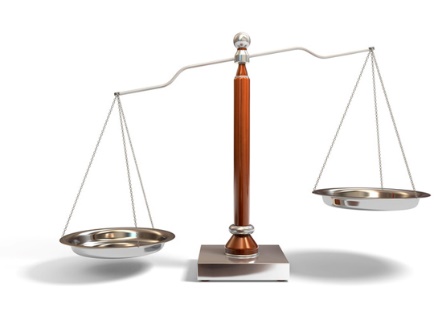 Customer base size? Who will use the service?
What benefits does the new project provide?
Funding
Solution Orientation
What financing sources are available?
Will a network will alleviate any problems?
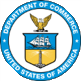 [Speaker Notes: Communities can consider customers and benefits to choose service and network options.

New Construction - Is it better to expand an existing network or build a new network?
Potential benefits - What benefits does the new project provide to your community?
Solution orientation - Are there any current problems that a network will alleviate?
Customer base - What is the customer base size? Who will use the service?
Product offerings - What are the services and offerings? What differentiates them? 
Partners - Do partners bring a complementary skillset to the project?
Funding - What financing sources are available to your project?]
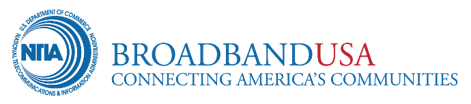 Base Pricing Structure on Demand and Service Offerings
Cost-Based
Price based on costs and estimated total return
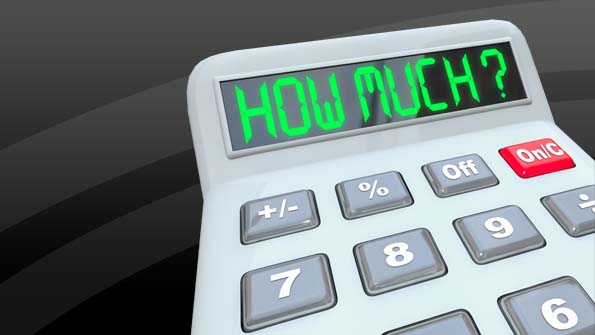 Value-Based
Price based on the value customers/users place on a product
Penetration
Services priced competitively with market prices
Service-Based
Services offered to meet community goals
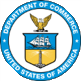 [Speaker Notes: Communities can base their pricing structure on demand and specific service offerings. One thing is needed above all else. The network must be sustainable over time.

Pricing can be specific to service offering type, primarily based on speed
	Cost-based: Price based on costs and estimated total return

Communities can also base price on community preferences
	Value-based: Price based on the value customers or users place on a product or its features

Communities can consider market prices when deciding on pricing structure
	Penetration: Services priced competitively initially and overtime

Communities can provide services that meet community goals
	Service-based: Services offered to meet community goals

Questions to ask when determine the value driver and set prices
What underlying factors drive the customer or user to seek a particular service?
What motivates their purchase decision?
How does the broadband service offer meet this customer need?


Decisions on the mix of services and capacity to be offered are directly related to developing the capital and operating cost estimates to build the network and configure it to deliver the service.]
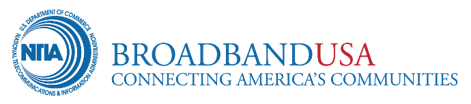 Step 4: Consider Requirements for Implementation
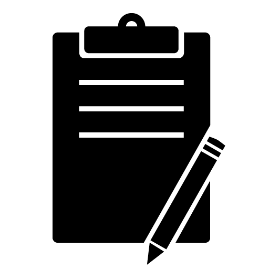 Roles & Responsibilities
Organizational Structure
Project Timelines
Planning
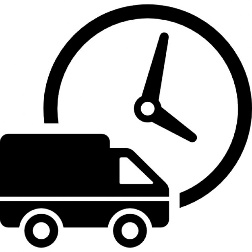 Staff
Operational Costs
Service Purchasing
Delivery of Service
Network Expansion
Network Implementation
Logistical
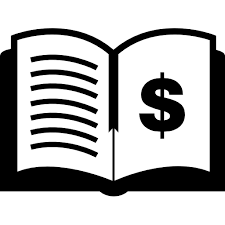 Cost Controls
Financing
Debt Repayment
Cost Savings
Financial
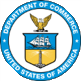 [Speaker Notes: Step 4, a community can consider the operational requirements for project implementation

Key Components and Operational Requirements
Planning
Organizational structure  project timeline
Project timelines  roles and responsibilities 

Logistical
Staff  delivery of service
Operational costs  network expansion
Service purchasing  network implementation

Logistics is an important consideration. Communities or their project partners may have staff with the expertise to implement a broadband network. However, limited access to local personnel and the scale and scope of the broadband construction project often cause many communities to rely on outside resources (e.g., consultants or other contractors) to take responsibility for the following activities: 
Network design, engineering and construction oversight.
Obtaining environmental, historic preservation, and cultural approvals prior to construction.
Obtaining the required rights-of-way permits, approvals and pole attachment licenses prior to network construction.
Constructing one or more portions of the network.
Ongoing network operations.
Customer service.
Maintenance.
Some or all operations.
Marketing and sales.

Financial
Cost controls  debt repayment
Financing  cost savings 

Financial plans should be updated continually during the implementation process to ensure that the project management team is working with timely data..]
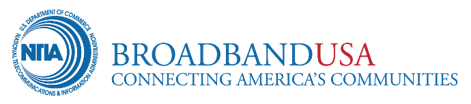 Step 5: Communicate Financial Info Using Pro Formas
Pro forma financial statements help us understand project viability

Communities can include pro formas with:
Detailed costs and expenses
Financial flows
Contributions of partners
Potential cost savings
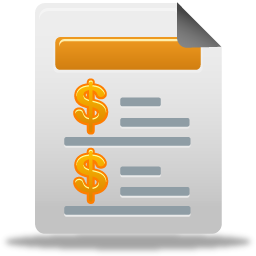 Statement 
of Cash Flows
Income Statement
Balance Sheet
Analysis
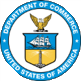 [Speaker Notes: Step 5, a community can communicate anticipated project financial information using pro formas. Assumptions on take rate and density drive the numbers. Sensitivity analyses can help identify risks and return variables. Know the worst case and what you need to do ahead of time to prevent it from happening. Borrow more initially, added marketing expenses and mange customer expectations

Pro forma financial statements help communities, funders, and partners understand overall project viability

Communities can include pro formas with:
Detailed costs and expenses
Financial flows
Contributions of partners (resources, assets, expertise)
Potential cost savings or goal achievement


Income statement  statement of cash flows  balance sheets  analysis

Whether revenues come into a broadband infrastructure project from a grant, a line item in a local or tribal government’s budget, a partner or paying customers, the operation must stabilize its support, generate its own income streams and pursue different financial strategies to keep it going for the long term. In general, the objective is for broadband network operations to generate baseline revenue that does not fluctuate wildly year to year. Smooth, gradual growth in the income section of the business plan’s financial pro forma is an indicator that the initiative’s revenue is stable. Forecasting income from a broadband network must take into account the type of services to be offered, customer demand/willingness to pay for the service, local or tribal government and CAI users, and the presence of alternative sources of broadband service (i.e., competitors). The forecast should be based on the size of the potential market for broadband services and the percentage of this market that the network could capture after deployment. The revenue estimates in the financial statements will be based on the services offered to customers, the pricing structure for the services, the value of the service, and whether other alternatives exist in the community or region for the same service. If other broadband providers are offering similar wholesale or retail service, the estimates in the business plan should reflect what other players are offering, what they deliver, whether customers are satisfied, how sensitive customers are to price and how willing prospective customers are to use the new broadband service. New entrants should expect the other providers to make service and price modifications.]
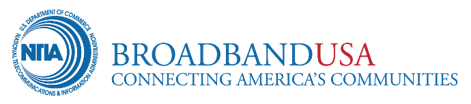 Tailor Pro Formas to Key Network Considerations
Income Statement
	Wholesale, retail sales data, revenue, and 
	network operations 
Statement of Cash Flows
	Payments from customers, users, partners, 
	liability/ debt repayment, equipment 
	depreciation, investments
Balance Sheet
	Inventory, cash, customer accounts owed, 
	debts from financing/or leasing
Outcome Analysis
	Cost savings, community achievements, revenue 
	needed to cover costs
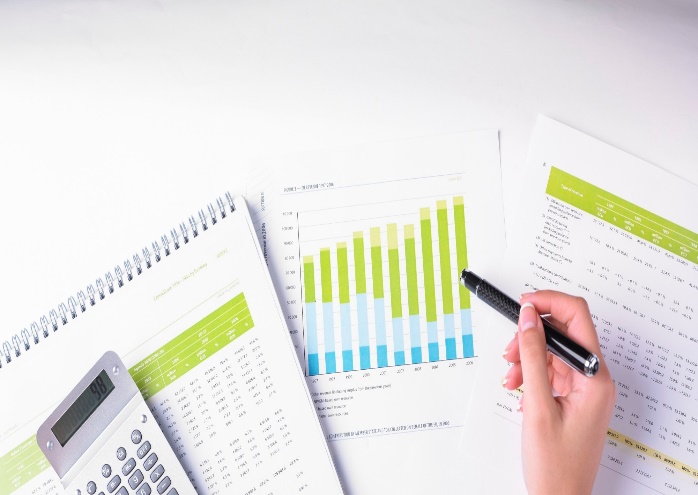 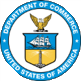 [Speaker Notes: For these types of projects, the plan should include pro forma forecast models.  A pro forma financial statement is a collection of financial statements that are based on certain assumptions and projections. An organization prepares pro forma financial statements in an effort to provide a big picture” view of its overall financial situation.  Communities can tailor project pro formas to capture key broadband network considerations. Communities must define the assumptions they use in preparing these statements and provide the assumptions as part of the pro forma package.
 

Income Statement – Wholesale, retail sales data, revenue
Operations for plant and admin, and maintenance costs and inflation.

Statement of cash flows - Payments from customers, users, partners, liability/ debt repayment, equipment depreciation, investments

Balance sheets - Equipment inventory, cash, customer accounts owed, debts from financing/or leasing the network or services

Outcome analysis – IRR, NPV, Cost savings, community achievements, revenue needed to cover fixed/variable costs and expenses 
Performing a sensitivity analysis demonstrates the financial impact of different events and scenarios. Changing the pro formas’ assumptions shows management how cost overruns or revenue shortfalls impact different portions of the plan.

The pro formas should not incorporate overly optimistic assumptions. Reasonable numbers should be used to forecast revenue, operations and capital expenditures for the total life of the project]
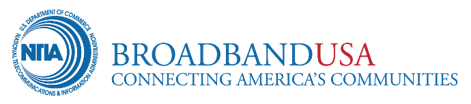 Revenue or Cost Savings
Sustainability Evaluations
Revenue and expense information shows a sustainability plan
Communities/partners are interested in: 
Return on investment 
Mitigation plan
Maintaining the network
Customer Base
Price or Service Structure
Marketing and Operational Costs
Equipment/Construction Costs
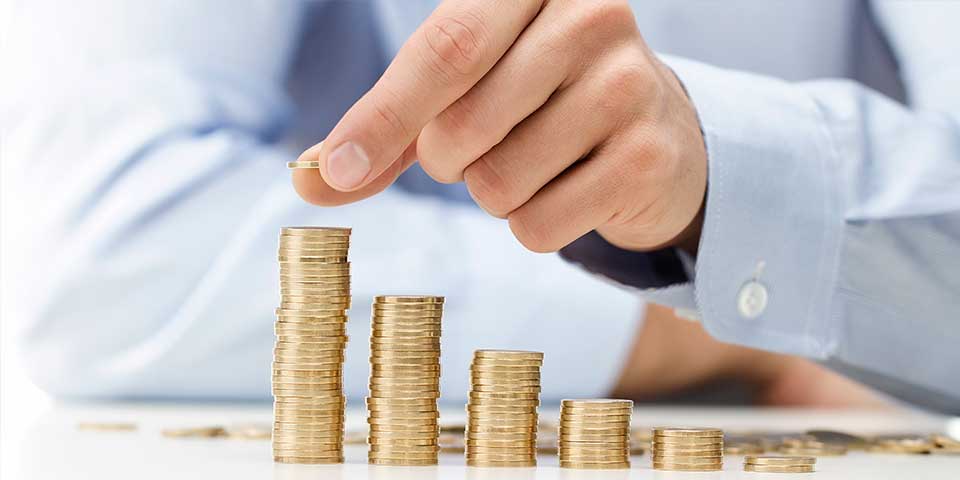 Network Maintenance
Operational Costs
Expenses
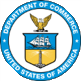 [Speaker Notes: Calculating expected revenue, cost savings and expenses allows sustainability evaluations

Revenue and expense information shows a plan to achieve long-term sustainability
Communities, their partners and funders are interested in: 
Estimated return on investment and cost savings 
Mitigation plan for risk factors
Plans to maintain and upgrade the network and or services overtime

Revenue or cost savings  customer or user base; price or service structure

Expenses  operational costs; network maintenance/replacement; equipment/construction costs; marketing and operational costs

To gauge long-term sustainability, communities should consider the network’s initial and future upgrade capital costs, operating expenses and the logistical and political complexities of launching residential broadband service. The business  plan should reflect on-the-ground realities and risks, such as lower-than-expected market penetration or staffing shortfalls. The plan should be based on the competitive environment, community needs and consumer preferences.]
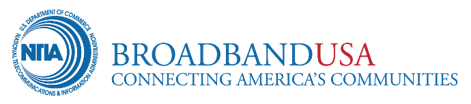 Consider These Questions:
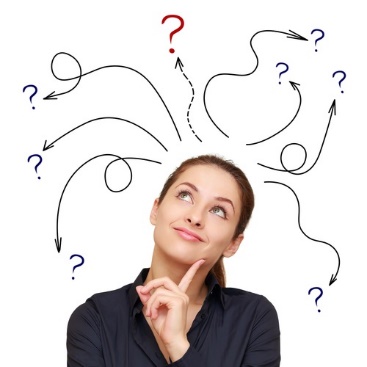 What are your community’s objectives?
What is your targeted customer base?
What is the customer demand?
What are the operational requirements?
How can you best achieve sustainability?
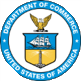 [Speaker Notes: As communities work through the five steps, they can consider a series of crucial questions

What are your community’s objectives?
What is your targeted customer base for a broadband project?
What is the customer demand?
What are the community’s operational requirements?
How can you best meet your project’s financial and long-term sustainability?


Community broadband roadmaps should have a large, comprehensive vision of what it takes to reap the economic and social benefits of broadband expansion. Every community will have different needs, resources, technology, service, financing and partnership options, so each will answer these questions differently.]
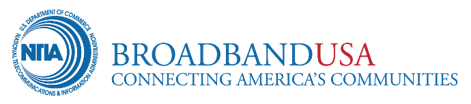 Questions?
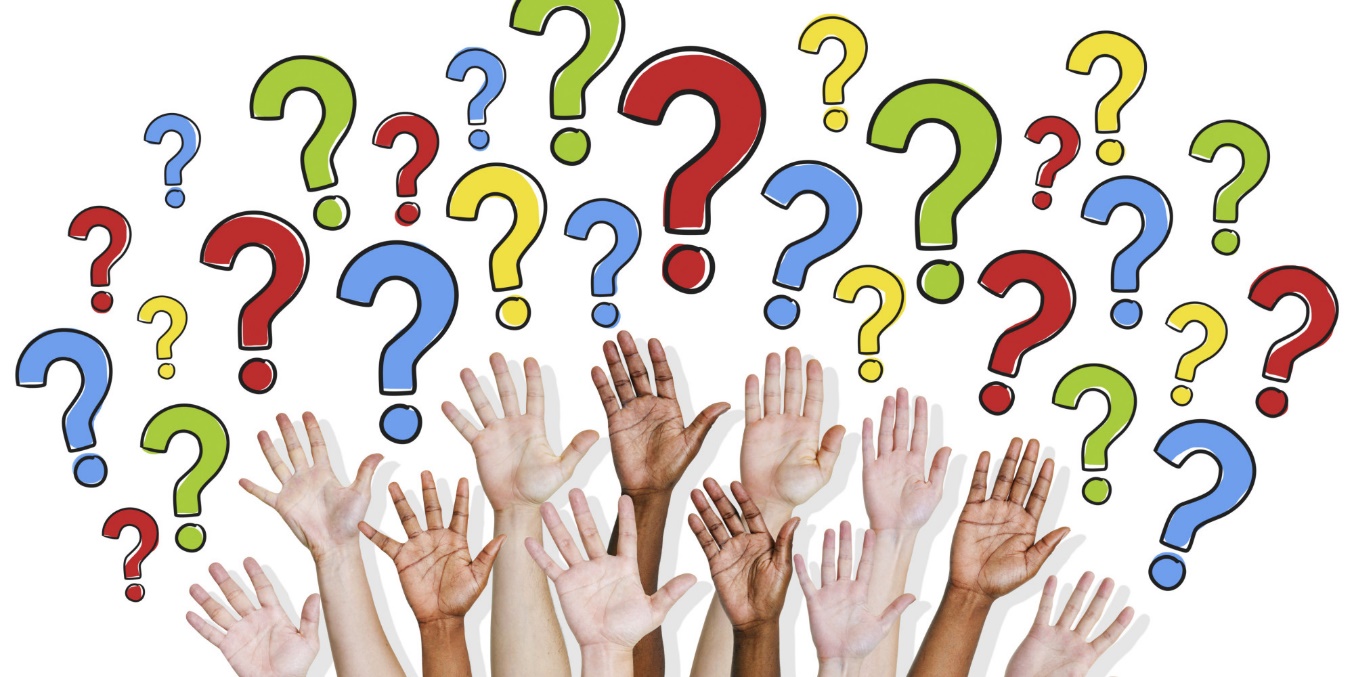 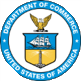 [Speaker Notes: Allow participants to ask questions.]
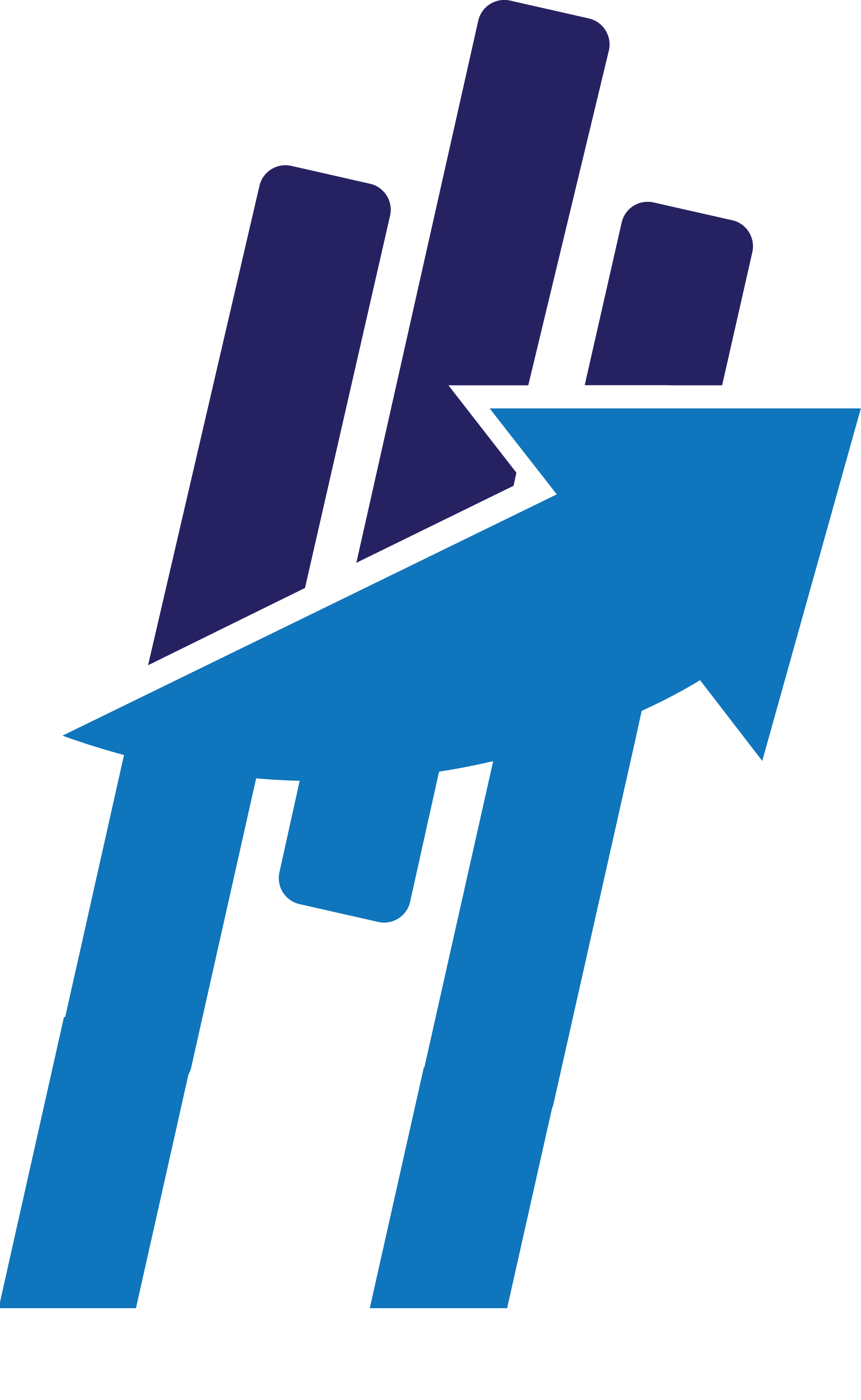 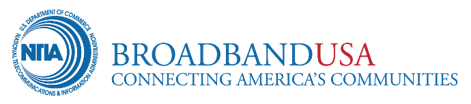 Resources
Federal Funding Guide
Public-Private Partnerships Guide
Community Broadband Roadmap Toolkit
Introduction to Stakeholder Outreach
For General Information: 
202-482-2048
broadbandusa@ntia.doc.gov
http://www.ntia.doc.gov/broadbandusa

To Request Technical Assistance: 
Submit Intake Form
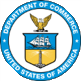 [Speaker Notes: Include any additional contact information. 
 
Additional resource on broadband partnerships:
 
http://www2.ntia.doc.gov/files/powerbroadband_070517.pdf]